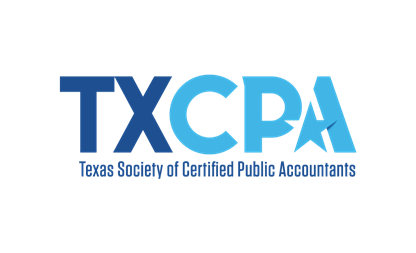 PLANNING FOR RETIREMENT
{NAME}
{COMPANY}
{DATE}
START SAVING EARLY
Funding a 401(k) might seem impossible if you’re struggling to pay off student loans or cover your rent, but letting expenses become an excuse is a mistake
 The longer you put off saving, the more it will set you back in the long run
Take a close look at your budget and look for areas where you can cut your spending
Try to save at least 10 percent of your income
IDENTIFY YOUR RETIREMENT NEEDS AND GOALS
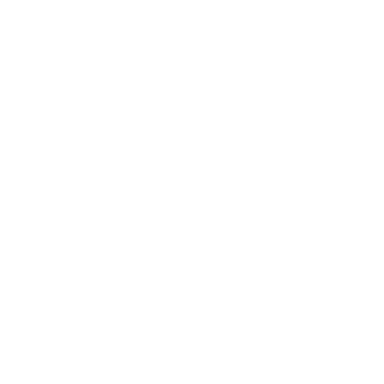 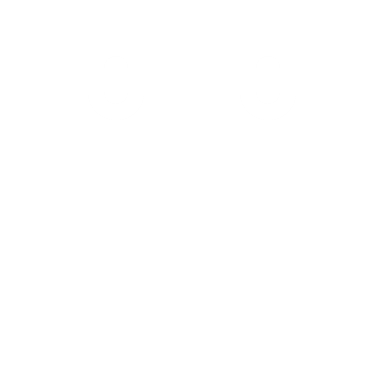 What do I want to do?
How much money will I have?
How is my health?
When do I want to do it?
Use online retirement calculators to see how much income you can depend on in retirement and what your needs may be. To get a realistic idea of how much you’ll require, factor in the goals you’ve come up with relating to what you want to do and when, along with possible health care issues and other considerations.
Are you thinking of downsizing and relocating in retirement? Or maybe you’d love to start your own small business or consulting practice? Is your dream to stay in your family home and pursue the hobbies and travel you’ve never gotten around to? Determining what “retirement” means to you can help you figure out what your financial needs will be.
Are you planning to quit as soon as you hit retirement age or keep going to 70 or beyond? Does part-time work sound like a good transition? Once again, knowing when and how your financial situation will change is important in your planning.
Considering current ailments or conditions can help you determine potential medical costs in retirement as well as future plans. Focusing on preventive care now also has the potential to minimize health care costs later and allow you to better enjoy retirement.
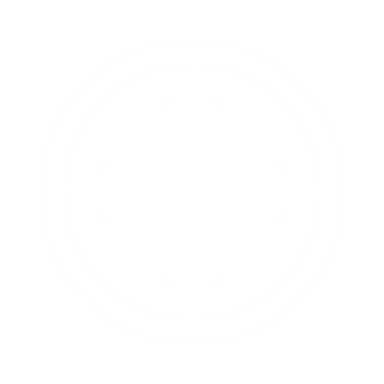 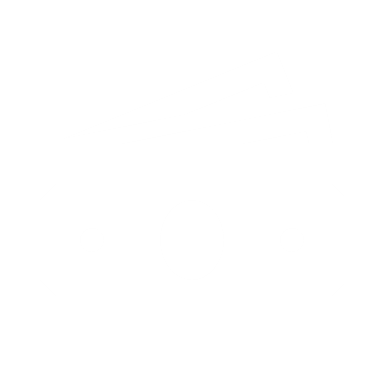 LONGER LIFE EXPECTANCIES
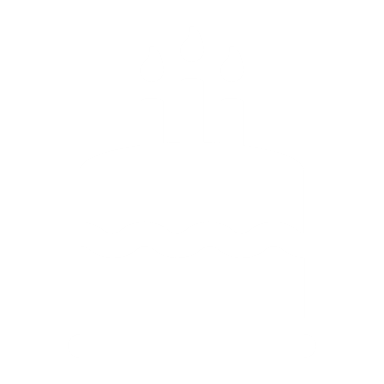 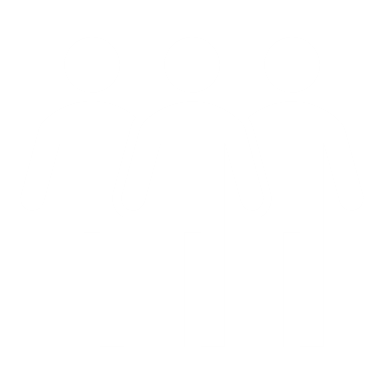 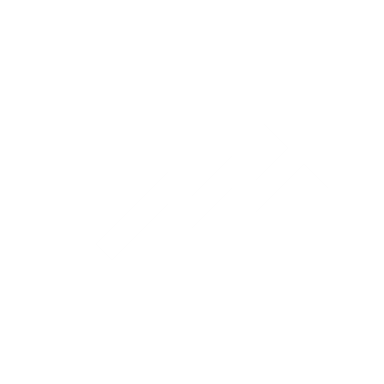 Your retirement fund may have to get you through 20 or more years
As life expectancy continues to climb, so too must the amount of your retirement savings
Millions of Americans now turning 65 will live well into their 80s and beyond
COMMON WAYS TO SAVE FOR RETIREMENT
Individual Retirement Accounts (IRAs)
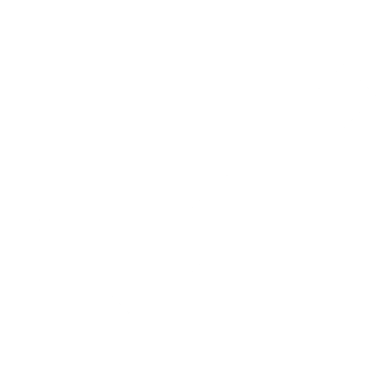 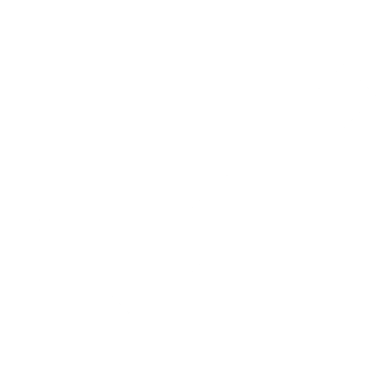 401(k) Plans
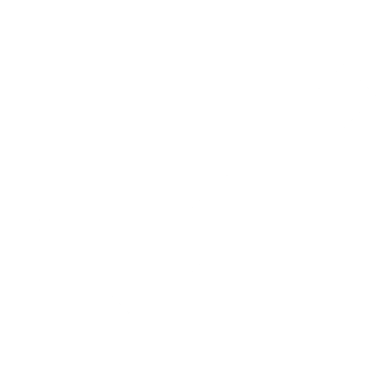 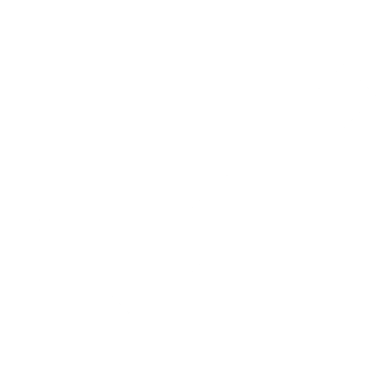 Roth IRAs
Investing
[Speaker Notes: Some common ways you can save for retirement include 401(k) plans, IRAs, Roth IRAs and investing 
All these savings vehicles offer various tax advantages.
We’ll now go into more detail on each of these plans.]
401(K) PLANS – THE BASICS
Contributions to a 401(k) plan are voluntary up to a maximum contribution limit allowed by law
You can usually change your contribution amount on certain dates during the year
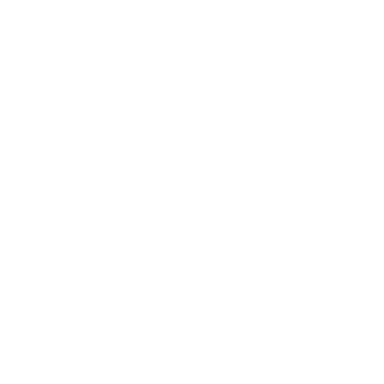 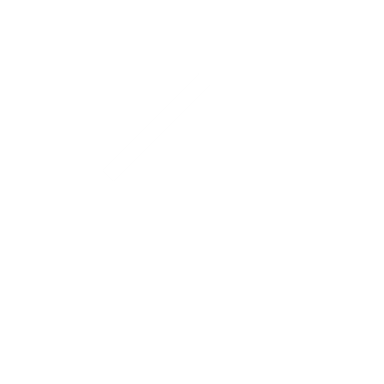 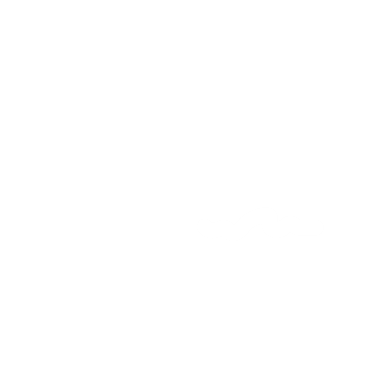 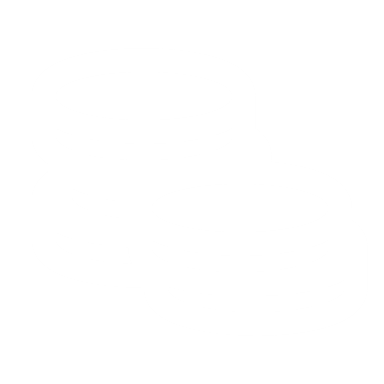 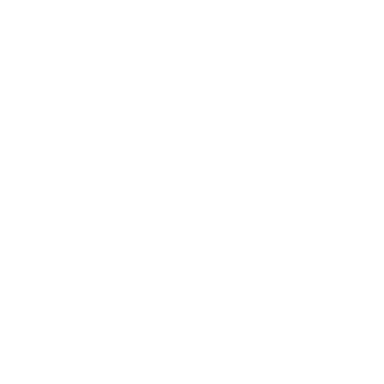 Your contributions are automatically deducted from your paycheck. Out of sight, out of mind!
A 401(k) gets its name from the Internal Revenue code section that addresses this type of plan
Contributions to a 401(k) plan lower your taxable income. If you make $50,000 a year and contribute $5,000 to your 401(k), only $45,000 of your income will be taxed
[Speaker Notes: This is especially beneficial for people in a higher tax bracket.]
401(K) PLANS – TAX BENEFITS
Earnings Grow Tax Free
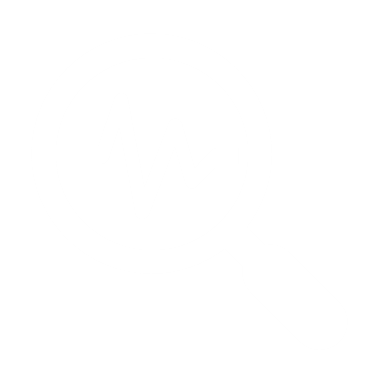 Your money grows faster in a 401(k) plan than in a taxable investment.
Earnings Compound Year-After-Year
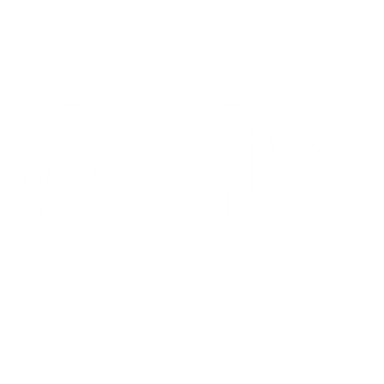 Thanks to the power of tax-deferred growth, your investment earnings compound year after year and aren’t taxable as long as they remain in the plan.
Build an Impressive Sum in Your Employer’s Plan
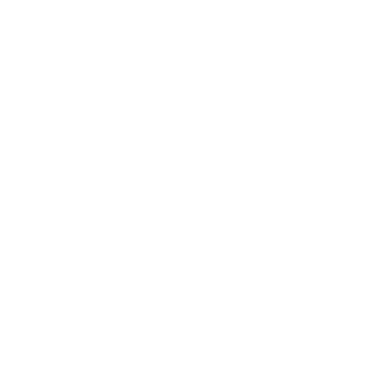 Over the long term, this gives you the opportunity to build an impressive sum in your employer's plan. You should end up with a much larger balance than somebody who invests the same amount in taxable investments at the same rate of return.
401(K) PLANS – HOW THEY CAN GROW
Employee’s voluntary contribution 
Employer’s matching contribution
Essentially free money
Set aside at least the maximum your employer matches
Typically become vested through years of service with company
[Speaker Notes: There are two ways money is contributed to your 401(k) plan.
One is your voluntary contribution. There are usually limits on how much you can contribute based on percentage of pay.
Next is the employer’s matching contribution, which is essentially free money. Employers often match contributions up to a certain point. 
Employees should strive to contribute at least as close to the maximum they can to get a matching contribution. If there’s a 50 percent match on a contribution, the employee is already guaranteed that growth. 
Employees typically become vested through years of service with the company.]
401(K) PLANS – CONTRIBUTE THE MAXIMUM
There’s a “catch up” provision for those 50 years of age and older.

People in this age bracket can contribute extra money each year to their 401(k) plan
Consider contributing the maximum your employer and the law allows, regardless of whether it’s matched
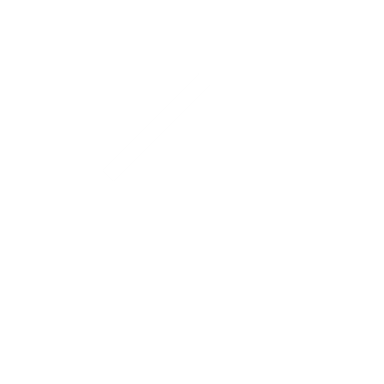 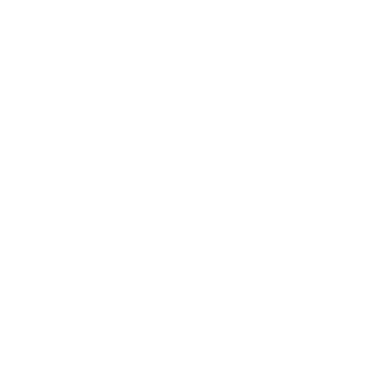 401(K) PLANS – START SAVING EARLY
Time is on your side
The power of compound interest
[Speaker Notes: The earlier you save, the better off you’ll be.
Time is on your side when it comes to contributing to your 401(k) plan.
However, it’s never too late to start contributing.
The power of compound interest helps you build your retirement savings. 
It’s illustrated in this chart showing the accumulation of $100 per month over a 30-year period.]
401(K) PLANS – INVEST FOR THE LONG TERM
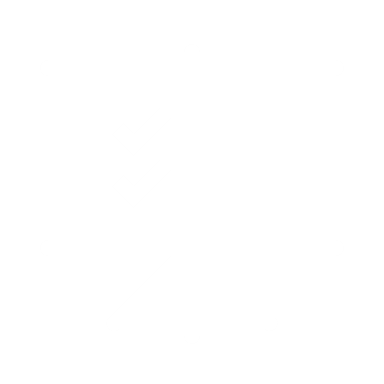 Employers typically offer range of investment fund options
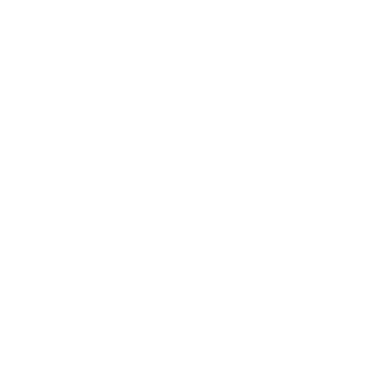 Professionally managed and diversified
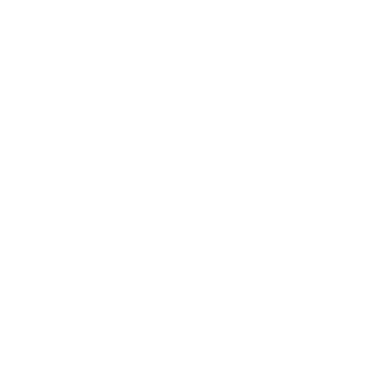 You decide how to allocate your money
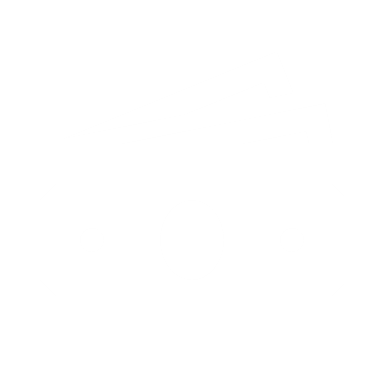 Rule of thumb: The further you are from retirement, the more you should invest in stocks
[Speaker Notes: With you 401(k) plan, you need to remember to invest for the long term
Employers typically offer a range of investment fund options that are professionally managed and diversified to spread investment risk.
You decide how to allocate your money among the options.
Generally speaking, the longer your time horizon, the more you should invest in stock funds. Historically, stocks have outperformed bonds and money market funds over the long term.]
401(K) PLANS – EARLY WITHDRAWAL/BORROWING
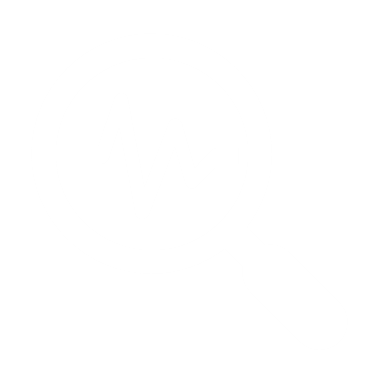 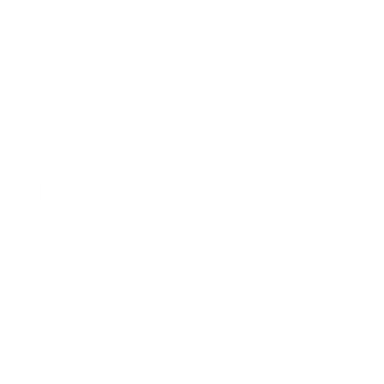 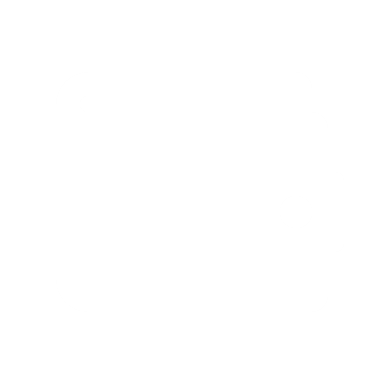 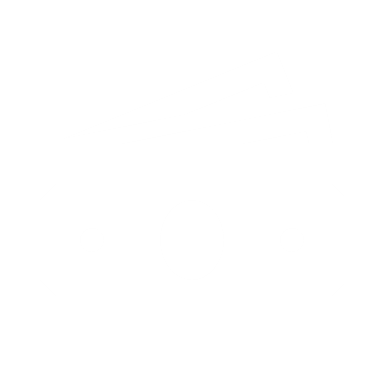 If you must withdraw before age 59½ , you’ll pay a 10 percent penalty plus taxes
You may be able to borrow up to half of your vested balance at a reasonable interest rate ($50,000 limit)
If you leave your job or get laid off, you’ll have to pay it all back immediately
Avoid touching your retirement savings
[Speaker Notes: Don’t borrow against your 401(k) plan unless it’s absolutely necessary.
Many 401(k) plans allow you to borrow up to half of your vested balance with a $50,000 limit at a reasonable interest rate. 
The outstanding balance becomes due immediately if you quit your job or get laid off before the loan is repaid. If you can’t pay it back, the outstanding loan will be taxed at your marginal tax rate. 
In addition, individuals under age 59½ will face a 10 percent early withdrawal penalty on the loan amount as well.]
401(K) PLANS – CHANGING JOBS
Don’t cash out 
If balance is $5,000 or more, can possibly leave money in former employer’s plan
Can roll the money into new employer’s 401(k) plan or into a rollover IRA
If transferred directly into new plan or rollover IRA, you’ll avoid paying taxes
[Speaker Notes: Don’t cash out your 401(k) when you change jobs.
You typically have several options available to you.
If your balance is $5,000 or more, you may be able to leave your money in your former employer’s plan. 
You can also roll the money into your new employer’s 401(k) plan or into a rollover IRA. 
If the transfer goes directly from your old plan to your new employer’s plan or to a rollover IRA, you can avoid having taxes withheld.]
ALL ABOUT IRAS
Hefty penalties if money is withdrawn before age 59½
When money is withdrawn, it’s taxed at the individual’s taxable rate upon withdrawal
Established to encourage individuals to save for retirement
Income-based restrictions apply
Can do this in addition to 401(k) plan
Can contribute up to $6,000 a year ($7,000 if you’re 50 or older)
Grows tax-free until it’s withdrawn
ROTH IRAS
Relatively new way to save
Investments accumulate tax-free
Qualified distributions will not be included in income
Income limits apply
A Roth IRA withdrawal is not taxed if the following criteria is met:
It’s been five years since first contribution
The individual has reached age 59½
SIX KEYS TO SUCCESSFUL INVESTING
1
Long-term compounding
2
Ride out market volatility
Asset allocation – spread investment dollars over several asset classes
3
4
Mix of asset classes you own is a large factor in determining your overall investment portfolio performance
5
Consider liquidity in your investment choices
6
Dollar cost averaging
[Speaker Notes: Long-term compounding
It's the "rolling snowball" effect. Put simply, compounding pays you earnings on your reinvested earnings. The longer you leave your money at work for you, the more exciting the numbers get. For example, imagine an investment of $10,000 at an annual rate of return of 8 percent. In 20 years, assuming no withdrawals, your $10,000 investment would grow to $46,610. In 25 years, it would grow to $68,485, a 47 percent gain over the 20-year figure. After 30 years, your account would total $100,627. (Of course, this is a hypothetical example that does not reflect the performance of any specific investment.)
This simple example also assumes that no taxes are paid along the way, so all money stays invested. That would be the case in a tax-deferred individual retirement account or qualified retirement plan, or even if you just bought and held shares of a stock that paid no dividends. The compounded earnings of deferred tax dollars are the main reason experts recommend fully funding all tax-advantaged retirement accounts and plans available to you.
While you should review your portfolio on a regular basis, the point is that money left alone in an investment offers the potential of a significant return over time. With time on your side, you don't have to go for investment "home runs" in order to be successful.

Ride out market volatility
The longer you stay with a diversified portfolio of investments, the more likely you are to reduce your risk and improve opportunities for gain
Minimize risk somewhat by diversifying your holdings among different asset classes

Asset allocation – spread investment dollars over several asset classes
Asset allocation is the process by which you spread your investment dollars over several categories of assets, usually referred to as asset classes. These classes include stocks, bonds, cash (and equivalents), real estate, precious metals, collectibles, and insurance products.
For many average investors, the focus is almost entirely on stocks, bonds (or mutual funds of stocks and bonds), and cash. You'll therefore also see the term asset classes used to refer to subcategories of these investments, such as aggressive growth stocks, long-term growth stocks, international stocks, government bonds (U.S., state, and local), high-quality corporate bonds, low-quality corporate bonds, and tax-free municipal bonds.

Mix of asset classes you own is a large factor in determining your overall investment portfolio performance
There are two main reasons why asset allocation is important. First, the mix of asset classes you own is a large factor--some say the biggest by far--in determining your overall investment portfolio performance. In other words, the basic decision to divide your money 80 percent in stocks and 20 percent in bonds is probably more important than your subsequent decisions over exactly which companies to invest in, for example.
Second, by dividing your investment dollars among asset classes that do not respond to the same market forces in the same way at the same time, you can minimize the effects of market volatility while maximizing your chances of return in the long term. Ideally, if your investments in one class are performing poorly, you will have assets in another class doing well. The gains in the latter will offset the losses in the former, minimizing the overall effect on your portfolio.

Consider liquidity in your investment choices
Liquidity refers to how quickly you can convert an investment into cash without loss of principal. Generally speaking, the sooner you'll need your money, the wiser it is to keep it in investments with comparatively less volatile price movements. You want to avoid a situation, for example, where you need to write a tuition check next Tuesday, but the money is tied up in a long-term mutual fund whose price is currently experiencing a loss.
Therefore, your liquidity needs should affect your investment choices. If you'll need the money within the next one to three years, you may want to invest in short-term bonds, certificates of deposit, a money market account, or a savings account. Your rate of return will likely be lower than that possible with more volatile investments such as stocks, but you'll breathe easier knowing that the principal you invested is relatively safe and quickly available, without concern over market 

Dollar cost averaging 
Dollar cost averaging is a method of accumulating shares of stock or a mutual fund by purchasing a fixed dollar amount of these securities at regularly scheduled intervals over an extended time. When the price is high, your fixed-dollar investment buys less, but when the prices are low, the same dollar investment will buy more shares. A regular, fixed-dollar investment should result in a lower average price per share than you would get buying a fixed number of shares at each investment interval.
Remember that, just as with any investment strategy, dollar cost averaging can't guarantee you a profit or protect you against a loss if the market is declining. To maximize the potential effects of dollar cost averaging, you should also assess your ability to keep investing even when the market is down.
An alternative to dollar cost averaging would be trying to "time the market," in an effort to predict how the price of the shares will fluctuate in the months ahead so you can make your full investment at the absolute lowest point. However, market timing is generally unprofitable guesswork. The discipline of regular saving is a much more beneficial strategy, and it takes no mental effort or study.]
INVESTING IN STOCKS
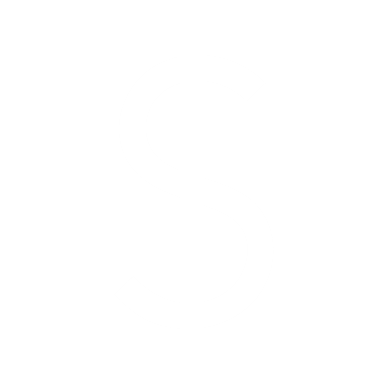 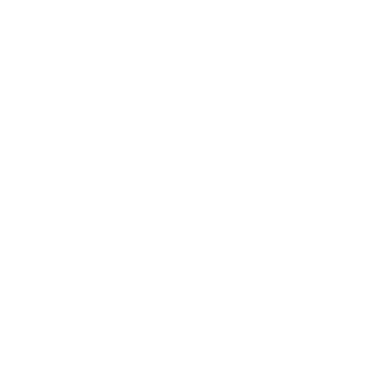 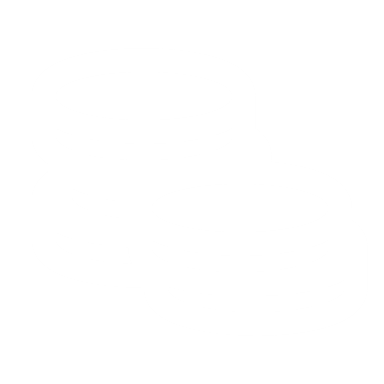 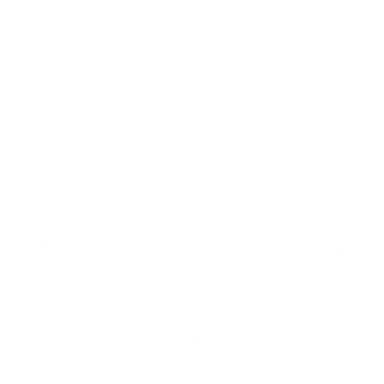 Each share of stock represents a proportional share of company ownership
Stockholders share in a portion of any profits and growth of a company
Dividends from earnings are paid to shareholders
Growth is realized by the increase in value  of the stock
[Speaker Notes: Businesses sell shares of stock to investors as a way to raise money to finance expansion, pay off debt, and provide operating capital. 
Each share of stock represents a proportional share of ownership in the company. As a stockholder, you share in a portion of any profits and growth of the company. 
Dividends from earnings are paid to shareholders, and growth is realized by the increase in value of the stock.
Stock ownership also generally gives you the right to vote on management issues. Company executives work for the shareholders, who are represented by an elected board of directors. The goal of management is to increase the value of the corporation's equity. If shareholders are dissatisfied with the corporation's performance, they can vote for a change in management.]
WHY INVEST IN STOCKS?
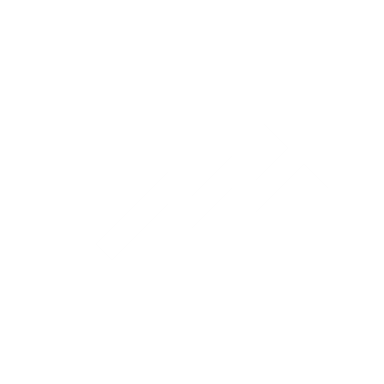 Main reason: capital appreciation and growth
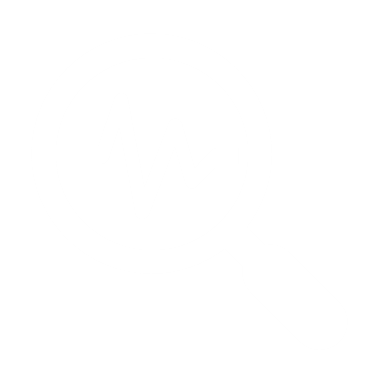 Stocks have historically provided a higher average annual rate of return than other investments
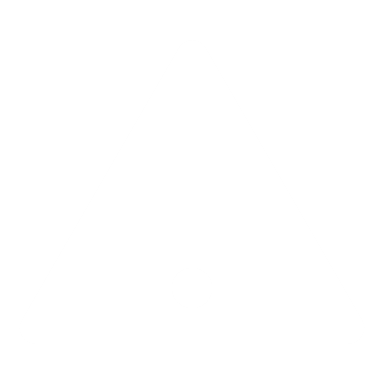 Correspondingly, though, stocks are generally considered to have more volatility than bonds or cash equivalents
[Speaker Notes: The main reason that investors buy stock is for capital appreciation and growth. Although past performance is no guarantee of future results, stocks have historically provided a higher average annual rate of return than other investments, including bonds and cash equivalents. 
Correspondingly, though, stocks are generally considered to have more volatility than bonds or cash equivalents.]
MORE INFORMATION ON STOCKS
You can lose money
No assurances that stocks will increase in value
Factors that can affect stock value
Actions of investors 
Business conditions
Economic conditions 
Government actions
Global economy
[Speaker Notes: Yes, you can. There are no assurances that a stock will increase in value. Several factors can affect the value of your stocks:
Actions of investors: If a large number of investors believe that the nation is entering a recession, their actions can affect the direction of the stock market 
Business conditions: A new patent, an increase in profits, a pending merger, or litigation could affect investor interest and stock prices 
Economic conditions: Employment, inflation, inventory, and consumer spending influence the potential profit of a company and its stock price 
Government actions: Decisions on interest rates, taxes, trade policy, antitrust litigation, and the budget impact stock prices 
Global economy: Changes in foreign exchange rates, tariffs, or diplomatic relations can cause stocks to go up or down 
Understanding these factors can help you make sound investment decisions and keep losses to a minimum.]
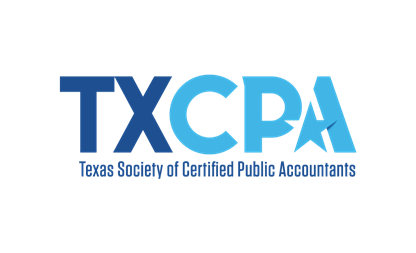 THANK YOU!
{NAME}
{COMPANY}
{DATE}